Figure 1. Histogram of the distribution of self-reported caffeine intake at baseline for the Women’s Health Initiative ...
J Gerontol A Biol Sci Med Sci, Volume 71, Issue 12, December 2016, Pages 1596–1602, https://doi.org/10.1093/gerona/glw078
The content of this slide may be subject to copyright: please see the slide notes for details.
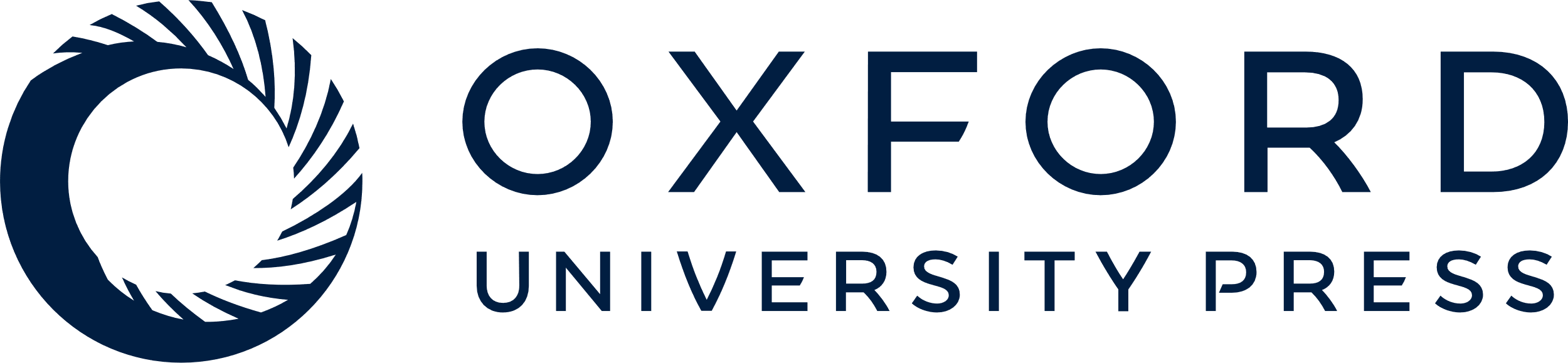 [Speaker Notes: Figure 1. Histogram of the distribution of self-reported caffeine intake at baseline for the Women’s Health Initiative Memory Study cohort.


Unless provided in the caption above, the following copyright applies to the content of this slide: © The Author 2016. Published by Oxford University Press on behalf of The Gerontological Society of America. All rights reserved. For permissions, please e-mail: journals.permissions@oup.com.]